Jesus, Savior Pilot Me
PILOT
3/4
Bb/D - MI

Verses: 3
PDHymns.com
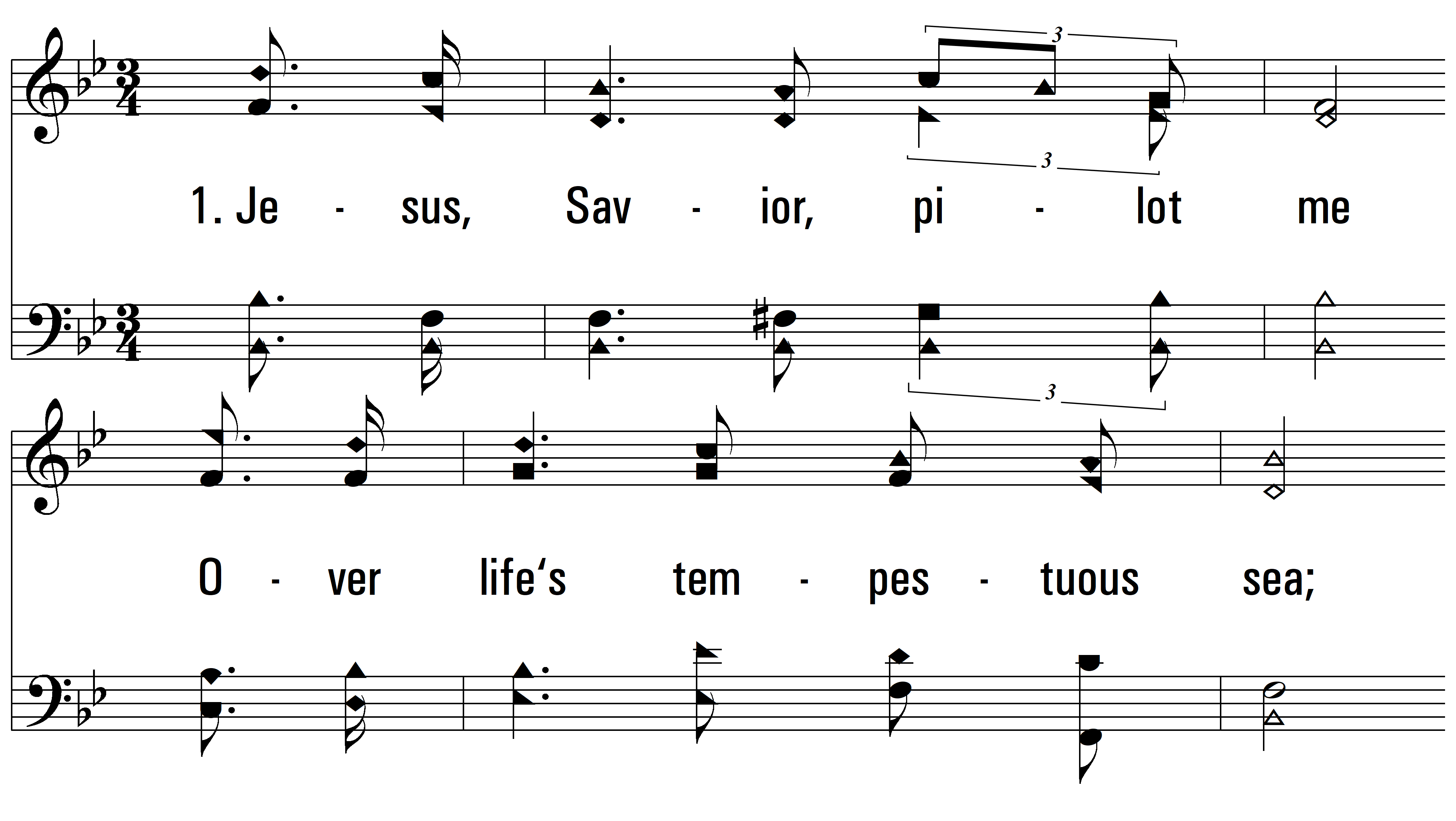 vs. 1 ~ Jesus, Savior Pilot Me
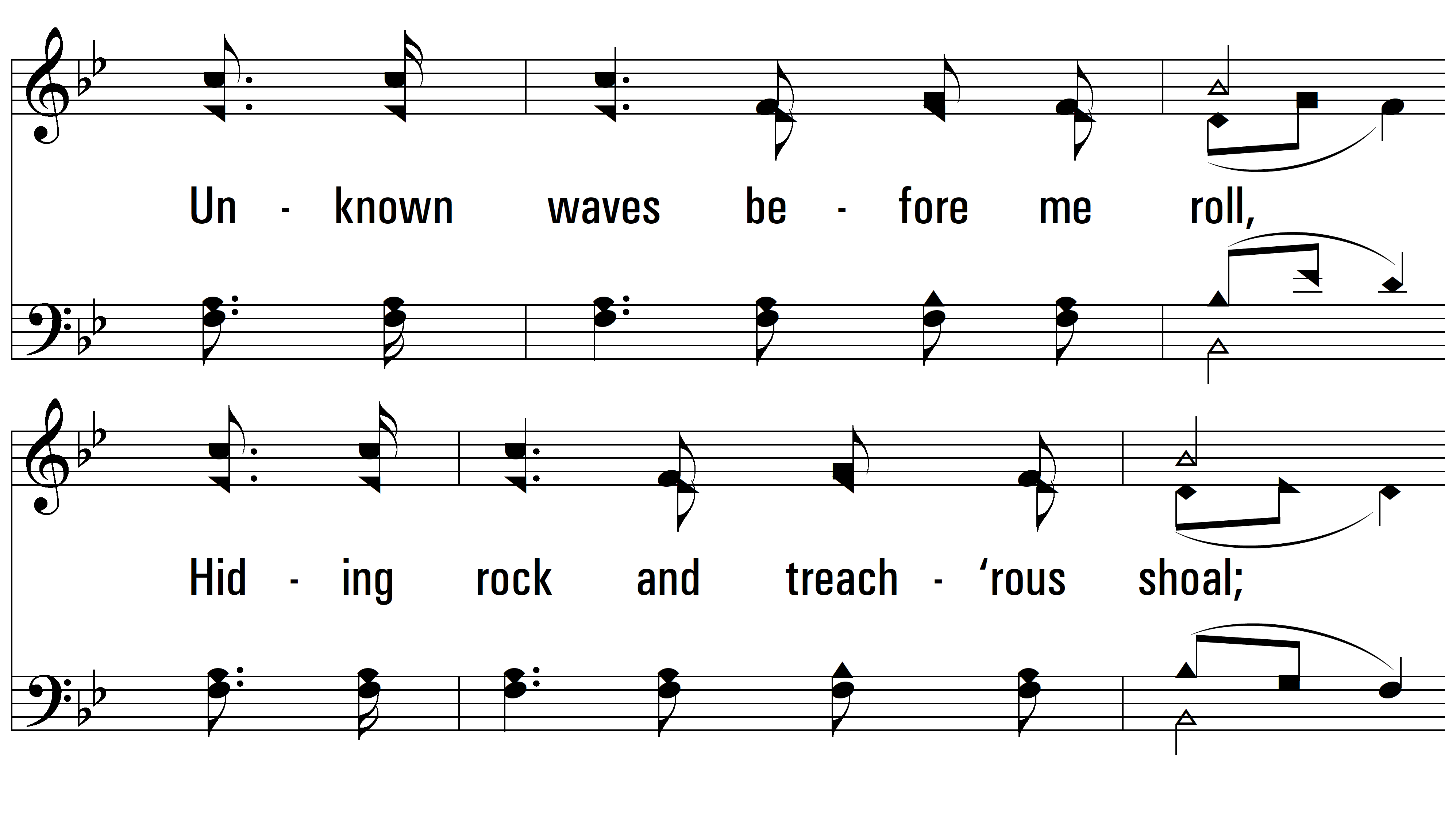 vs. 1
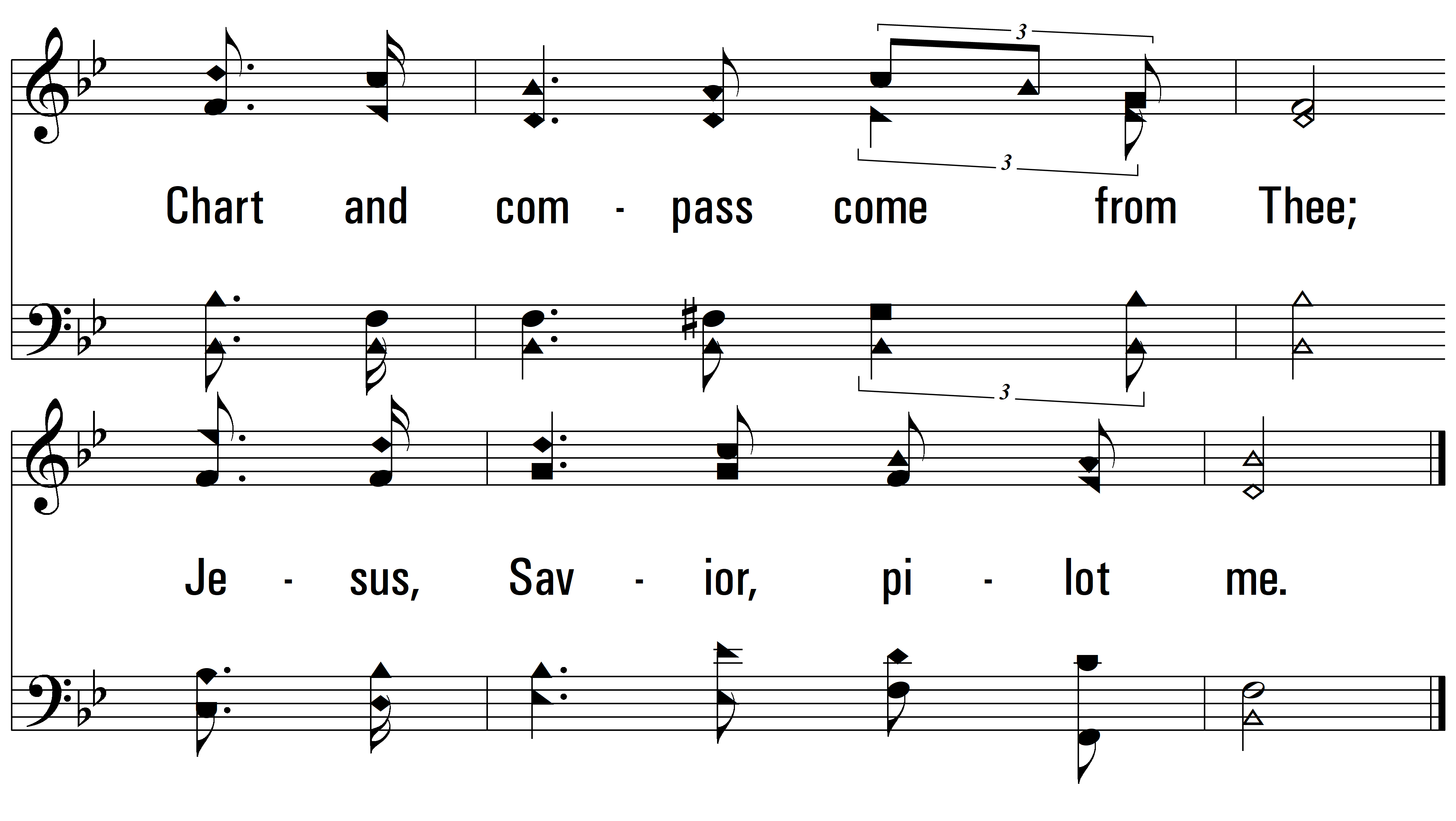 vs. 1
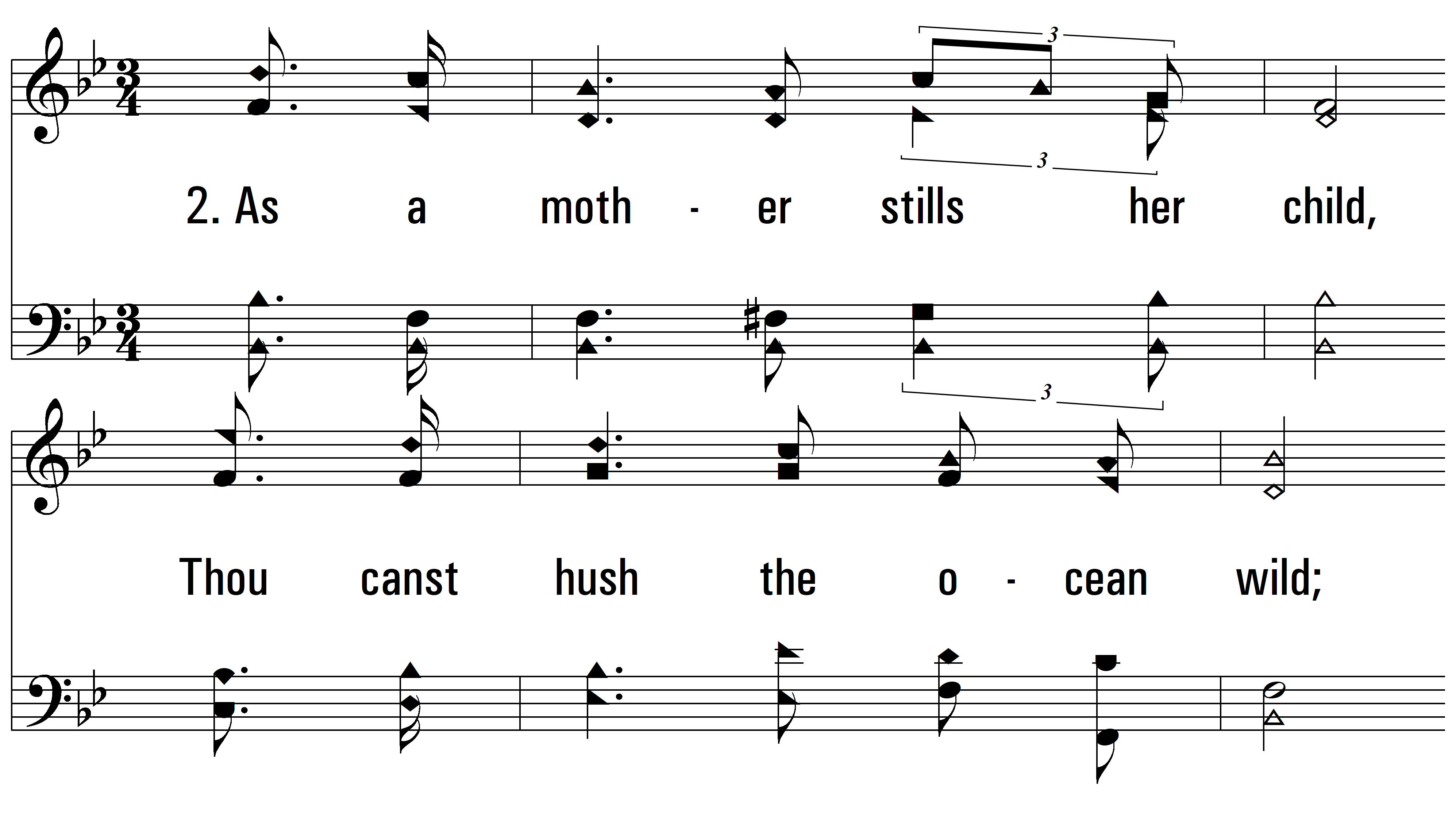 vs. 2 ~ Jesus, Savior Pilot Me
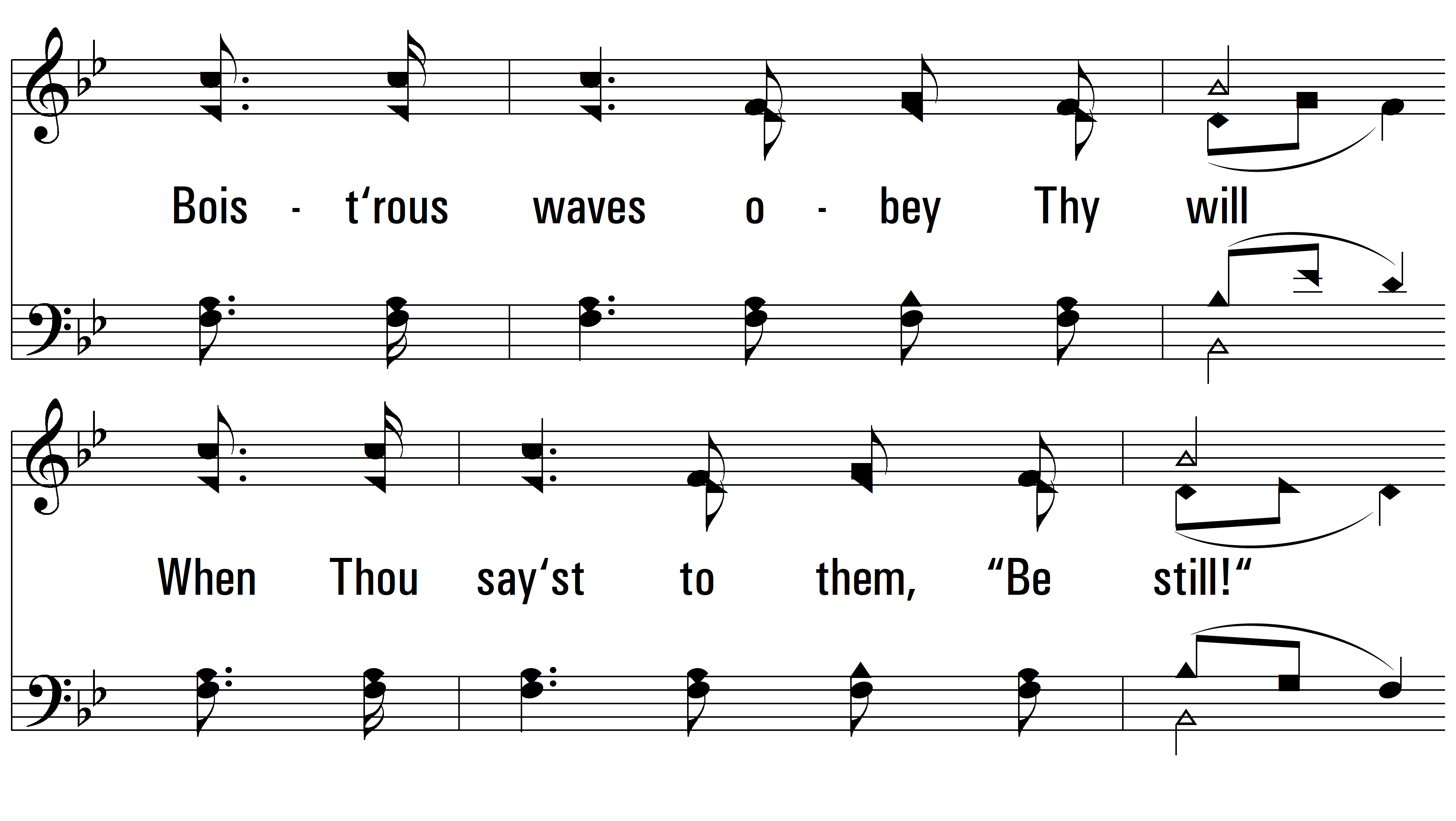 vs. 2
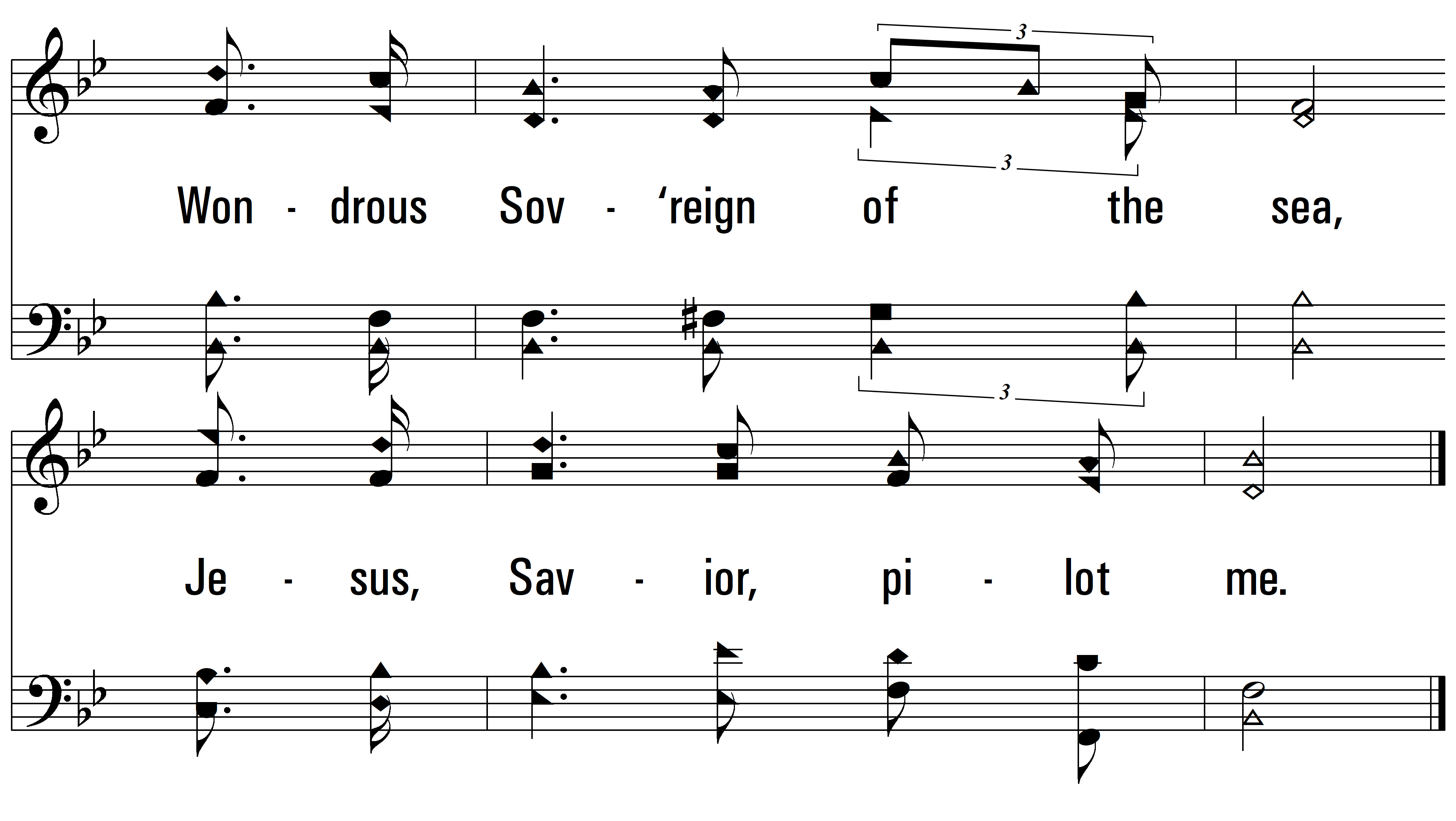 vs. 2
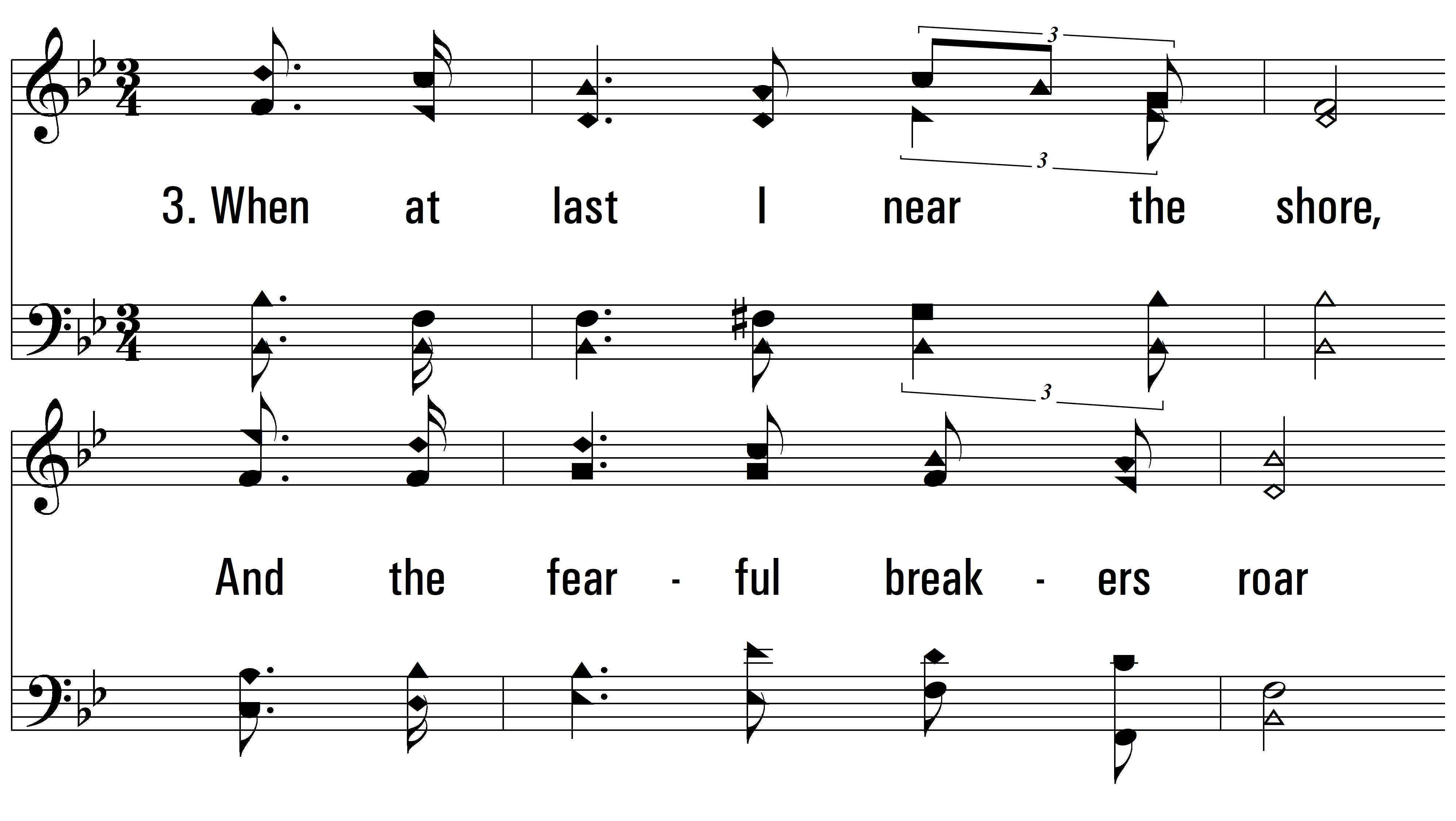 vs. 3 ~ Jesus, Savior Pilot Me
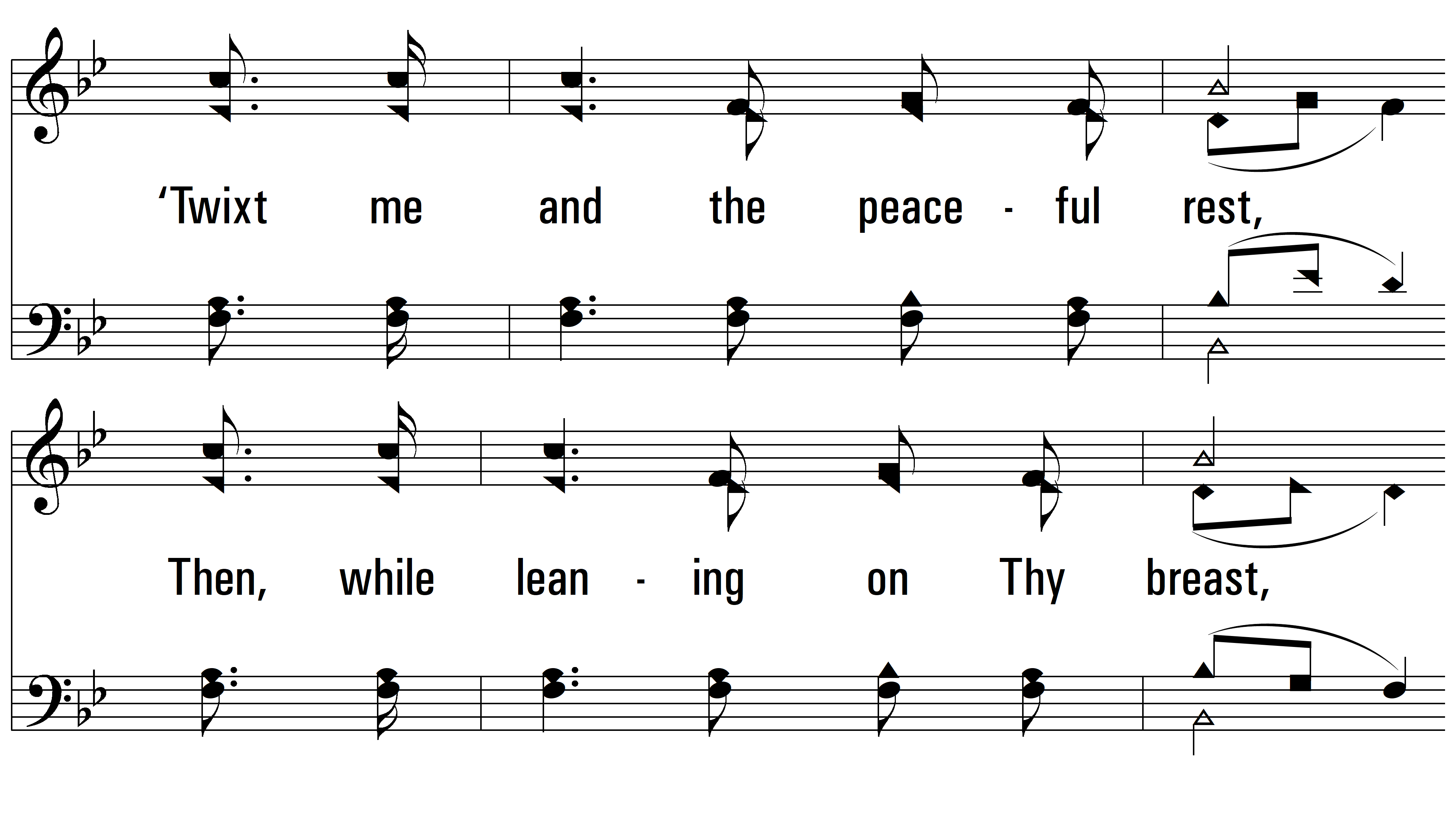 vs. 3
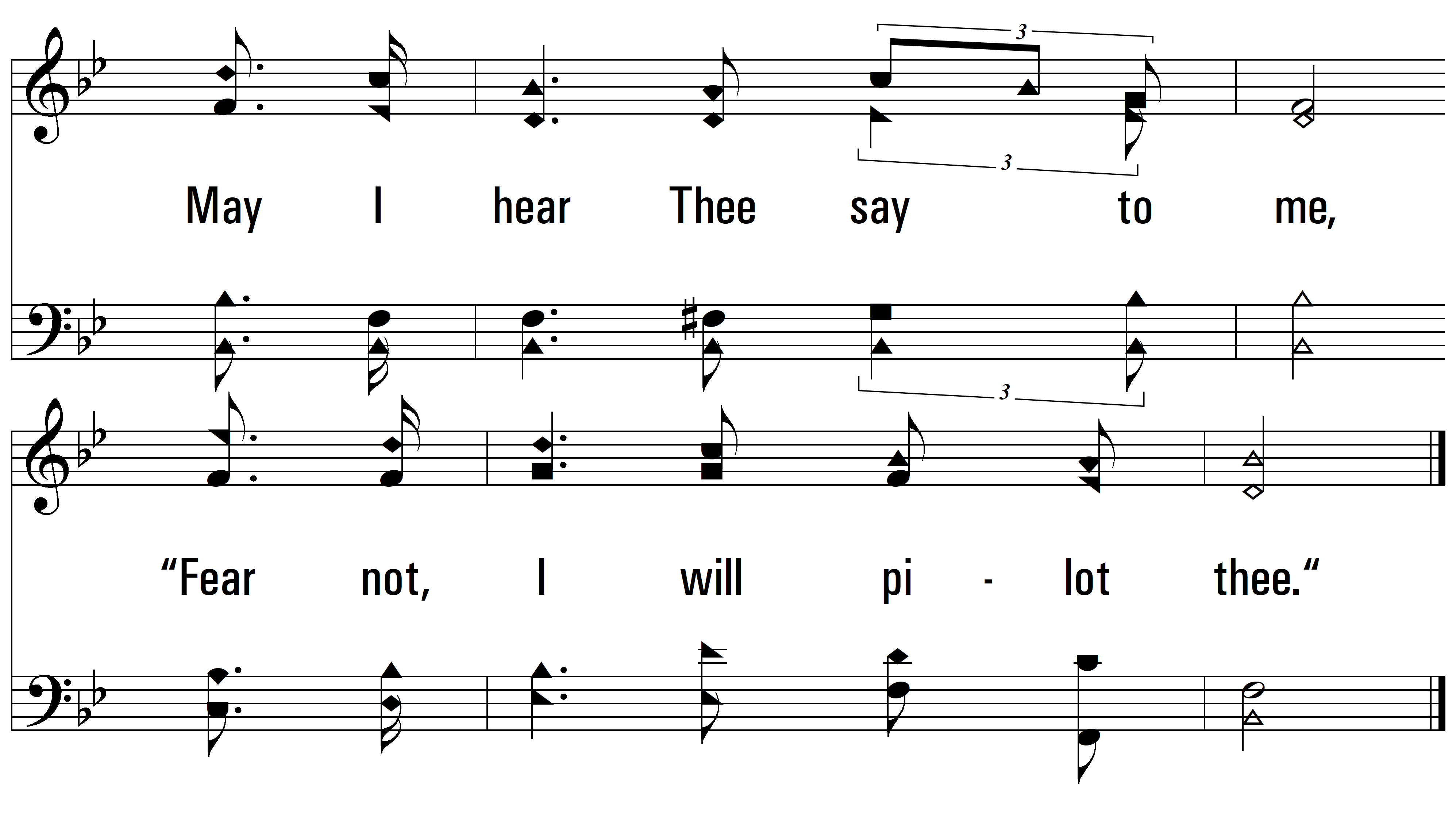 END
PDHymns.com
vs. 3